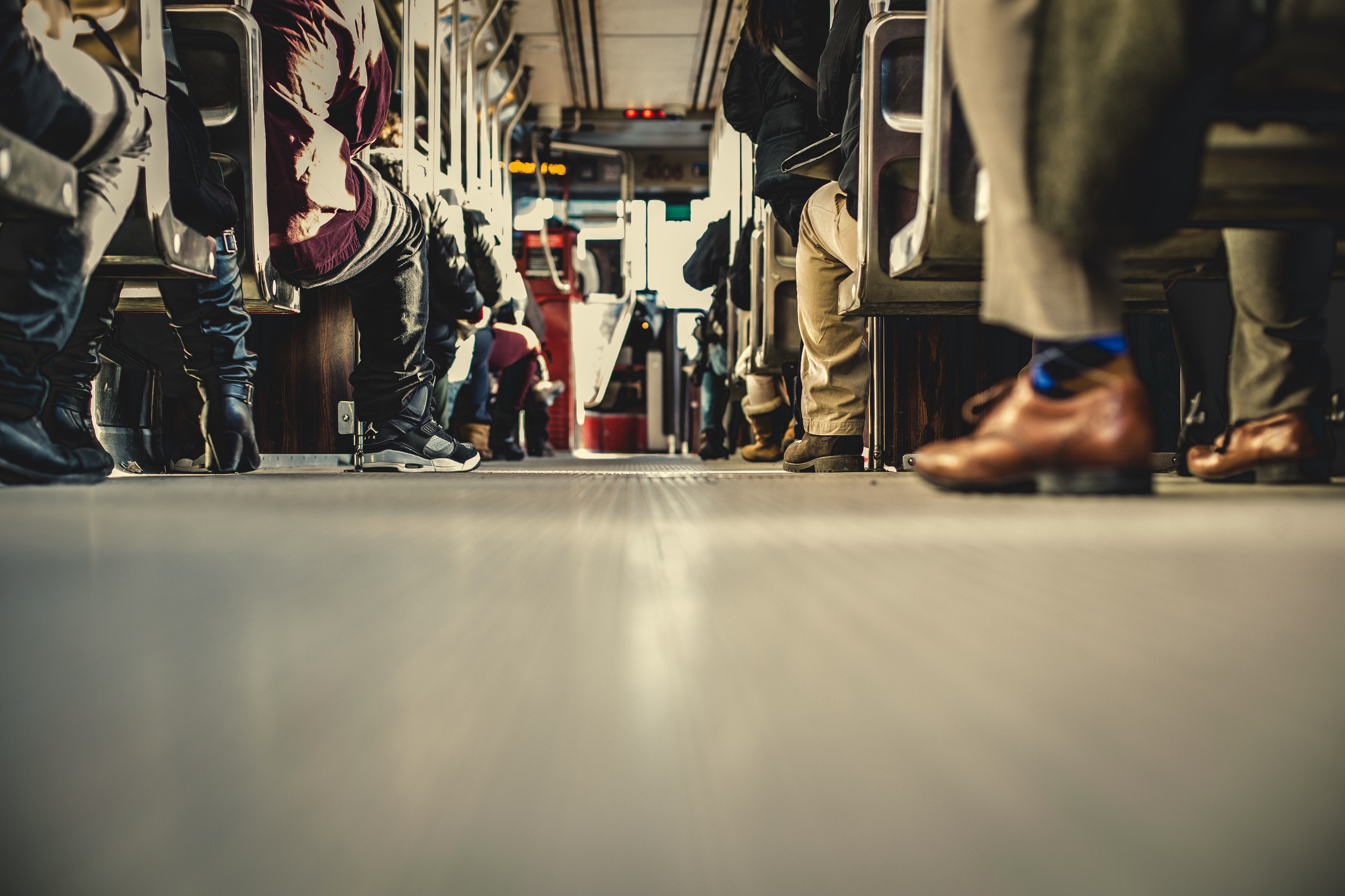 1 Timothy
Reflection Service
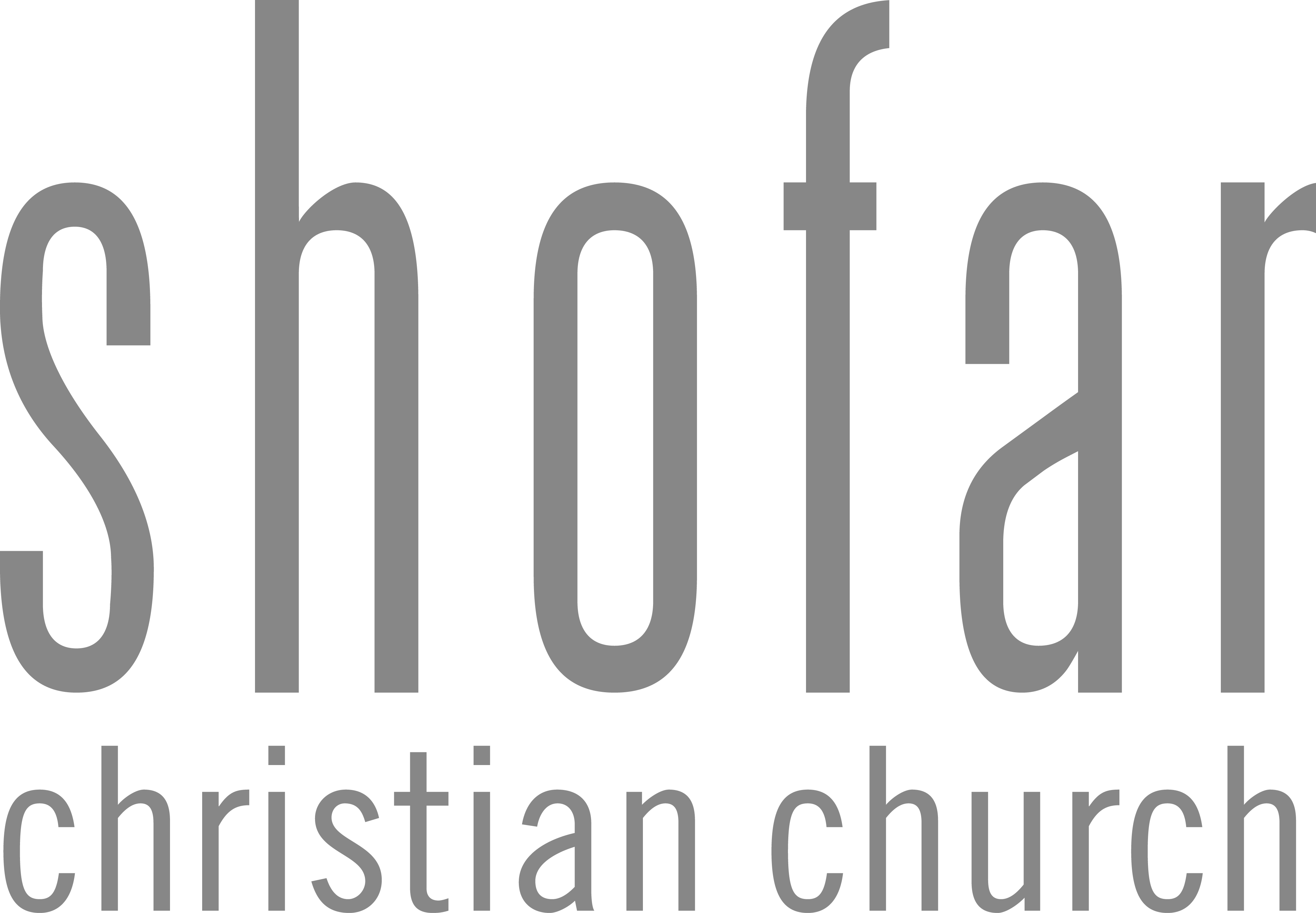 [Speaker Notes: PRAY
Advertensies - Ons is geleer ons het nie genoeg. Jy het HIERDIE nodig vir GELUK.  
Ons het in verlede week se preek gehoor en in vers 5 gelees dat Paulus hierdie dwaalleraars aangespreek het. Om hulle valse oortuigings van goddelikheid aan die kaak te stel wat lei tot aardse gewin - Voorspoed Evangelie
. 
In 'n sekere sin dat wanneer ons meer godvresend is ons meer aardse besittings sal hê wat volgens die Bybel onsin is. Paulus gaan dan voort in hierdie stuk skrif en sê Daar is een of ander verband tussen wins en godsaligheid en dit is wanneer godsaligheid met vergenoegdheid gepaard gaan. 
Jy het nie tevredenheid buiten goddelikheid nie en jy het nie goddelikheid buite tevredenheid nie. Hulle gaan saam.

Tevredenheid is 'n gevoel van bevrediging wat ontstaan ​​wanneer ons tevrede is met wat ons het, of wanneer ons niks meer begeer as wat ons nie het nie. 

Die geheim van tevredenheid lê nie daarin om by ons besittings by te voeg nie, maar eintlik weg te neem van my begeertes.
Die resultate van ontevredenheid in die lewe is baie baie vernietigend vir ons geestelike en ewige lewens.

A few weeks ago, Wiehan spoke about the widows. Caring for the widows and He also spoke about when we have more than food and clothing we are actually rich.]
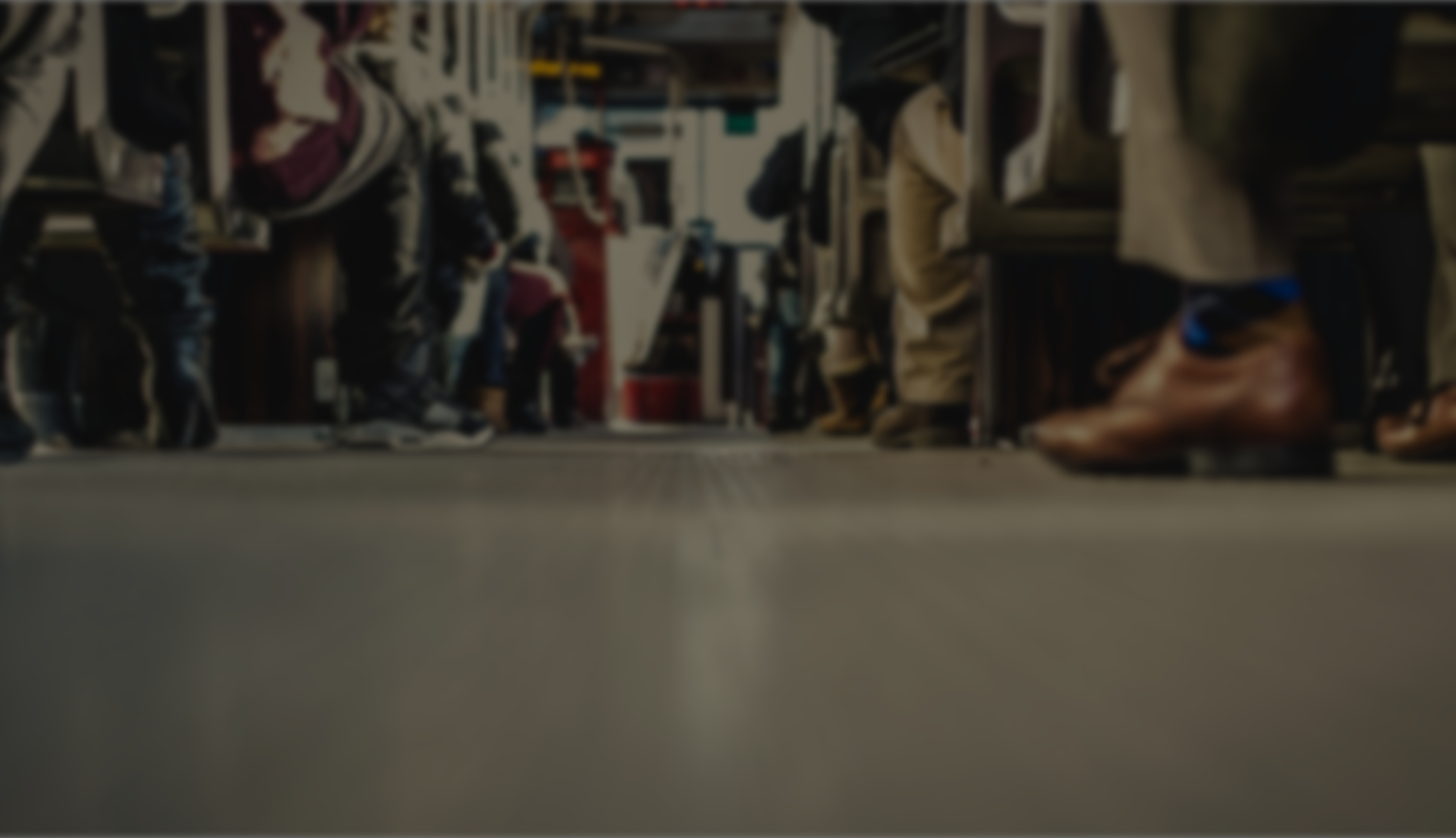 1 Tim 6:20-21
20 O Timothy, guard the deposit entrusted to you. Avoid the irreverent babble and contradictions of what is falsely called “knowledge,” 21 for by professing it some have swerved from the faith.
Caption
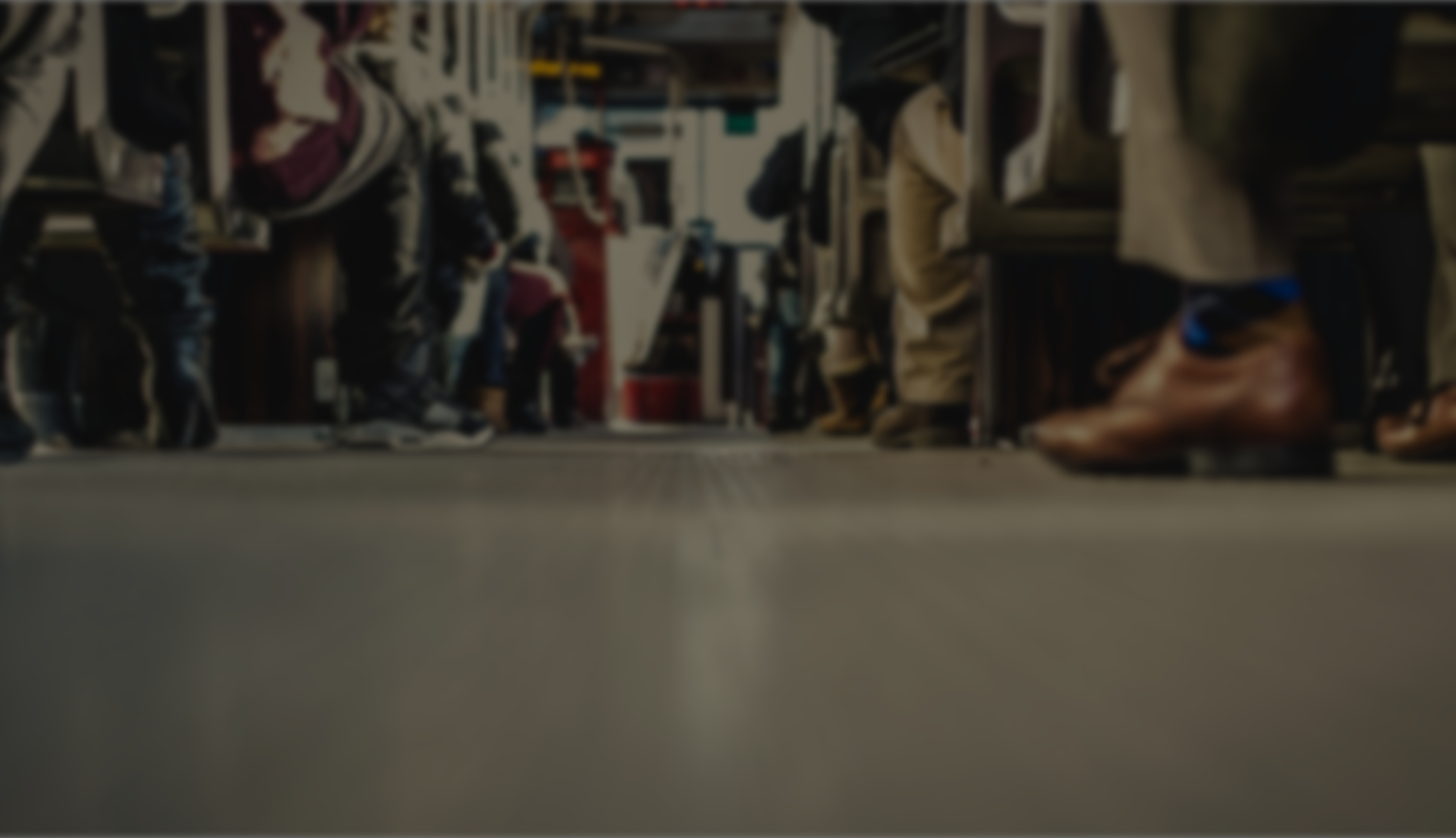 1 Tim 1
Guard
Guard Love, avoid law
The good conscience
Avoid
Different Doctrines
1 Tim 1:15
Caption
[Speaker Notes: Guard
1. Love is not abolishing law. 
As we avoid legalism, be careful to not fall into lawlessness but rather love is the correct use of the law. The law is there to diagnose to see where we should change our lives. 

2. Guard the good conscience, avoid justification. Often we neglect to guard our conscience, we are quick to justify our wrong acts and chase after fleshly desires. Let’s guard the good conscience and trutst the Holy Spirit to guide us. 

Avoid
3. Avoid false doctrines. Always stay close to the text. Let’s love God’s word more. Allow the word of God to change you, rather than us trying to change what the word of God says.

1 Tim 1:15 - 15 Here is a trustworthy saying that deserves full acceptance: Christ Jesus came into the world to save sinners—of whom I am the worst]
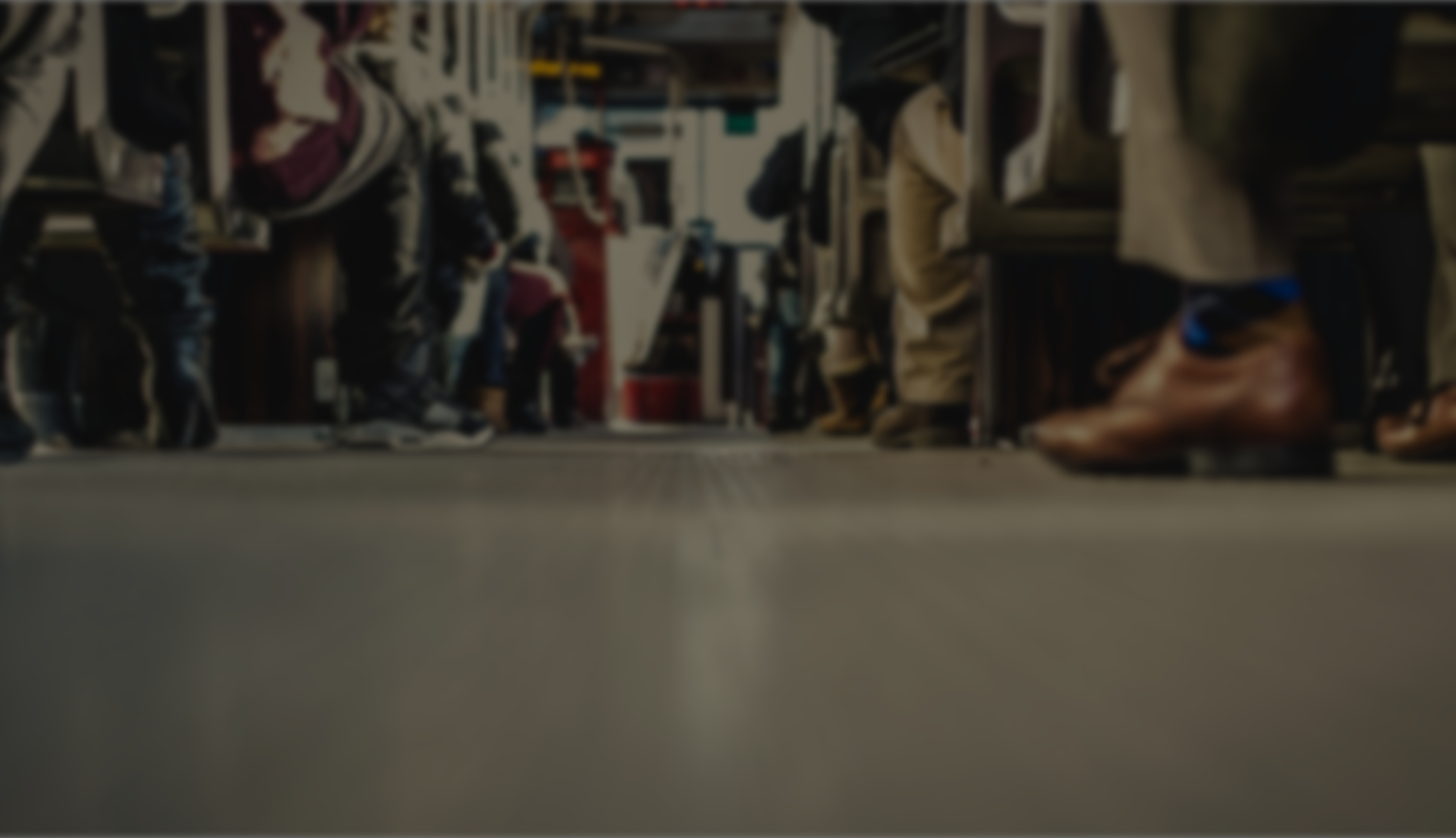 1 Tim 2
Guard
Prayer life
Avoid
Worldy expectations of men and woman
Caption
[Speaker Notes: Guard
Guard your prayer life inward and outward. Pray for yourself, your family and those around you. Ask the Lord to guide you and in your prayer life, but keep on praying.

Avoid
1. Men - Let’s Not be the worlds definition of harsh, quarreling men, but rather men taking responsibiltity and lovingly lead our wives and others
Woman - Be modest, and show a life of self-control. Do not spend all your time and effort on all things of outer beauty, but rather guard inner character.]
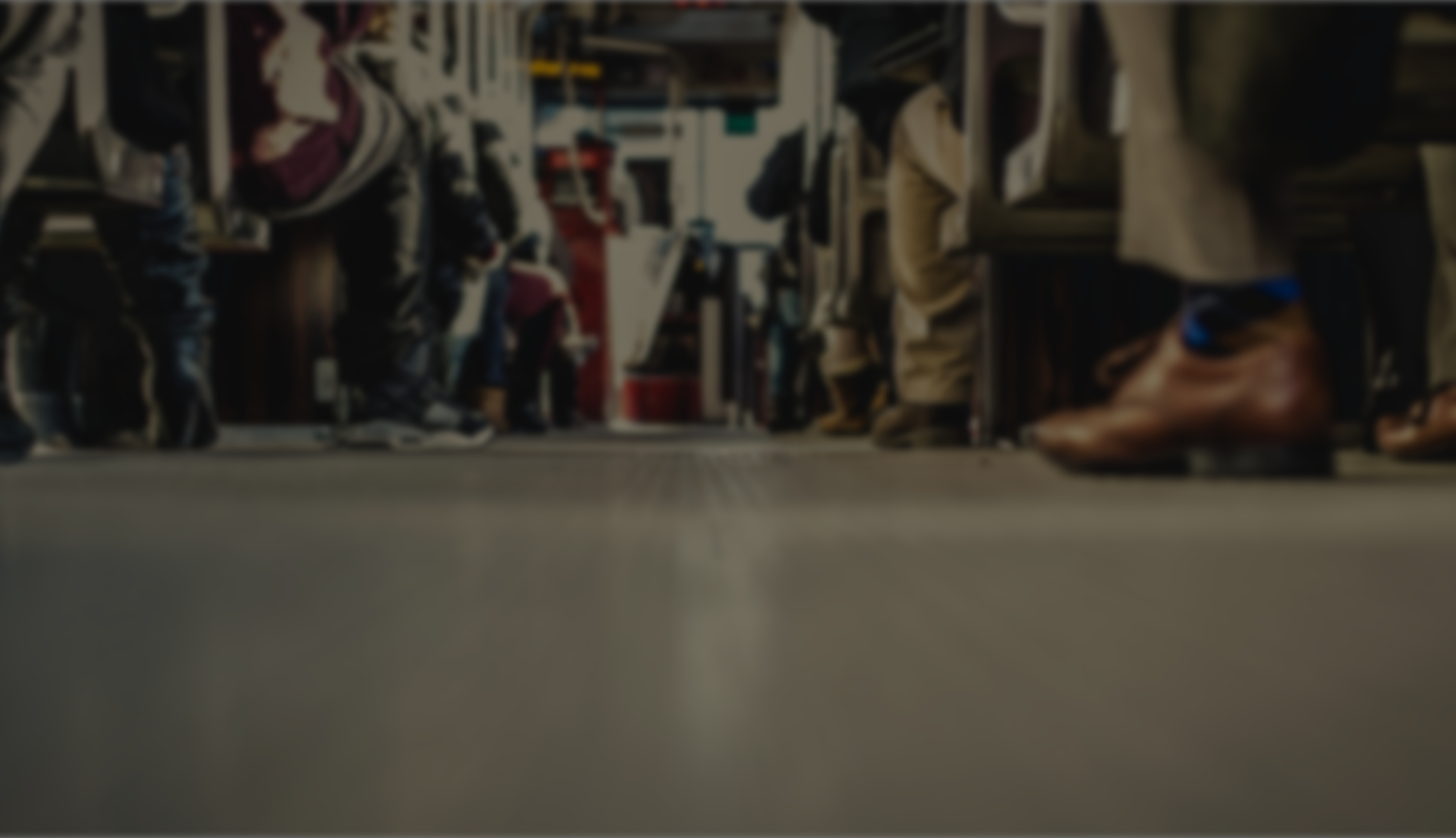 1 Tim 3
Guard
Guard the gospel
Avoid
Choosing competence over character. Guard good character
Caption
[Speaker Notes: Guard
1. Guard the application and proclamation of the gospel. We need to proclaim and apply the gospel. If it does not change the way we live and if you do not proclaim it to others, you don’t truly believe the gospel.

Do you truly believe in the work of Jesus? Maybe you lack in applying or proclaiming the gospel? Ask the Lord to help you to grow and to help you believe in the work of Jesus. We forget His goodness so often.

Avoid
If you know someoene that has the character without the skills that person will grow, becuase they have the willingness.
But if you have someone that has the competence but lacks willingness that person will not love others well.
We need to ask ourselves, do I want to grow in my faith? Am I willing to grow?]
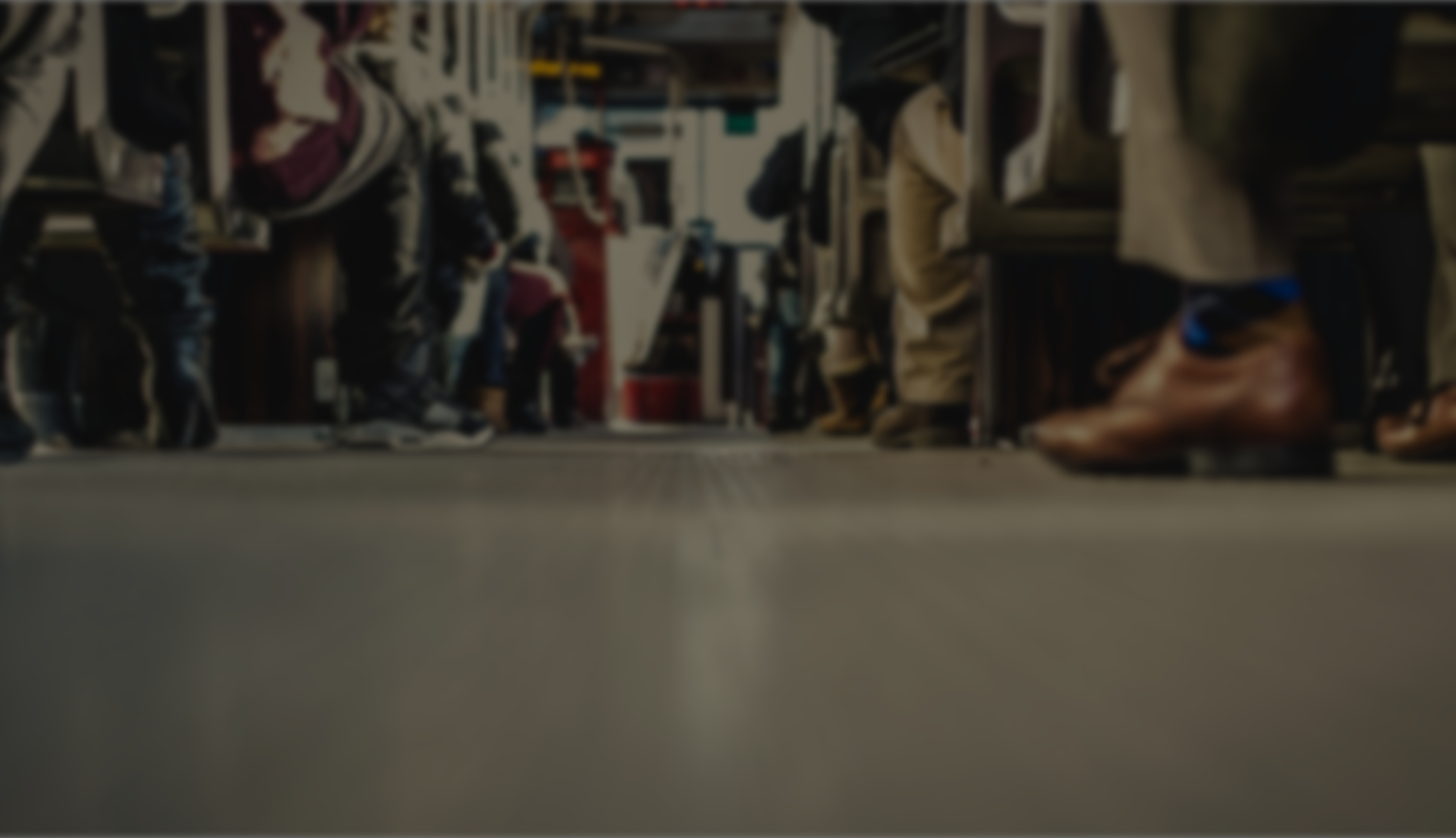 1 Tim 4
Guard
Gospel living
Training yourself in godliness
Guard the spiritual gifts you have received
Avoid
Ascetism
Irrelevant silly myths
Caption
[Speaker Notes: Guard
1. The understanding that everything is from God, and everything we enjoy is from God. Use it for God and woth the people of God.

2. We need to be growing in maturity in Christ, we do not grow by obtaining some new type of knowlegde or revelation, but rather we grow by explaining and proclaiming the gospel to others and training and discipling others to also do it. 

3. Guard against neglecting or abusing the gifts, this is not what God wants, but rather the correct use of the gifts.

Avoid
1 & 2: Be aware of silly myths and ascepticm that keeps us busy with the things of God, but often takes us away from God. Let’s remember to seek first His kingdom and not my own, reminding ourselves of the true gospel and treasure we have in Christ.]
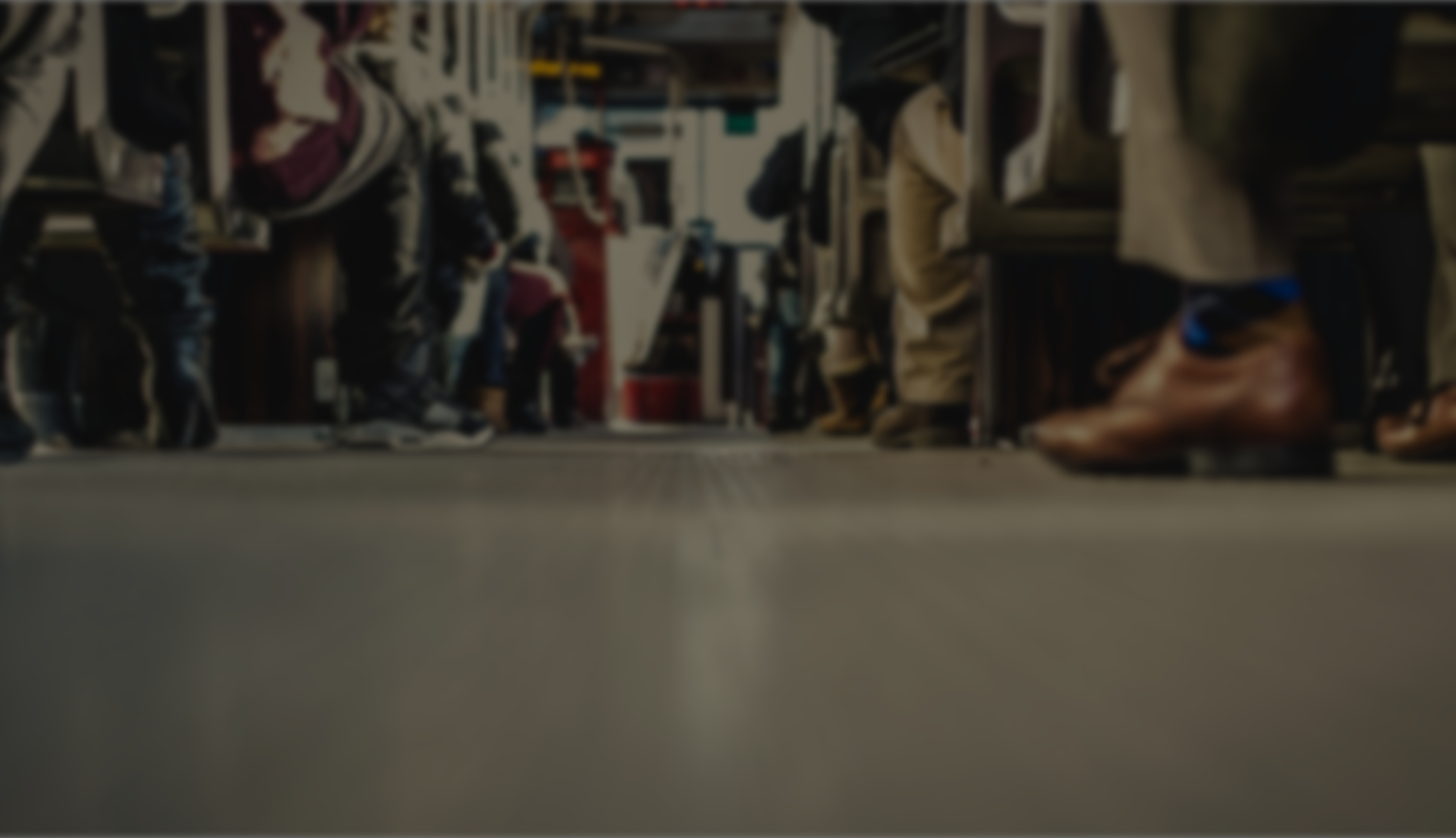 1 Tim 5
Guard
Honor and care for one other
Avoid
Gossip
Caption
[Speaker Notes: Guard
We should honor one another. Especially in Age and gender. 
As scripture says “1 Do not rebuke an older man but encourage him as you would a father, younger men as brothers, 2 older women as mothers, younger women as sisters, in all purity.”
Honor one another, and love one another. 

Avoid 
Avoid Gossip and slander. Rather we should go and speak to those we have a problem with rather than to discuss it with others. Go and speak to the correct people where needed.]
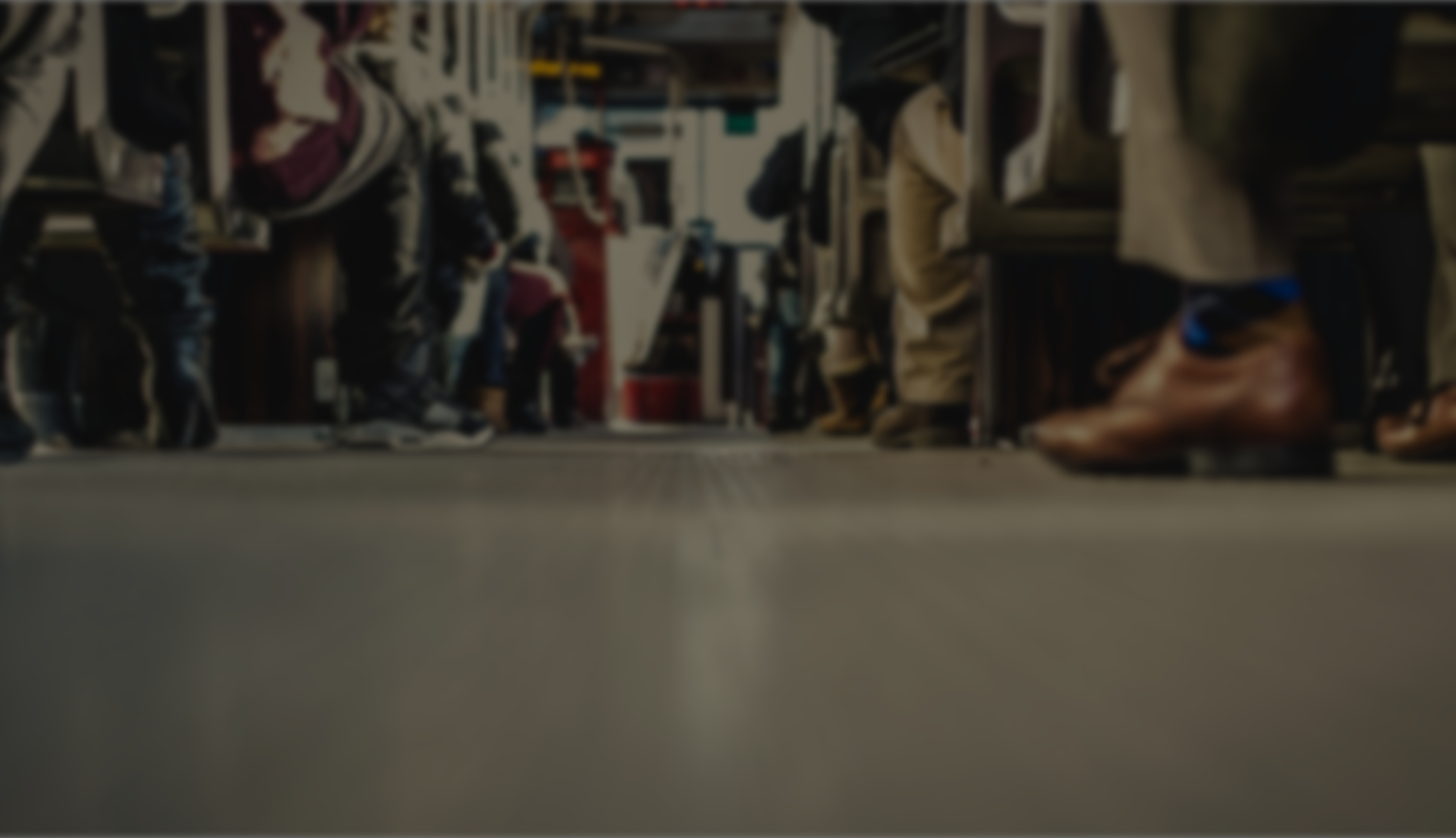 1 Tim 6
Guard
Godliness with contentment
The good deposit - The Gospel
Avoid
Desiring money and wealth
Irreverent babble
Caption
[Speaker Notes: Guard
1. Lets’ be eager to guard godliness in our lives. Do the things that Jesus commands us to do. Constantly strive towards being more content. The world will constantly remind you that you need a bunch of other things to make you happy. Only in Jesus we can find true peace and contentment. Continously ask, am I contend with what I have?

2. Guard the good deposit, the gospel. Share the good news with others and use the gifts God gave you.

Avoid
3. Desiring after money and wealth, these things can not fill us, we will only end up empty, longing for more.
4. Lastly, avoid irrelevent babble, but keep your eyes on Jesus. Keep Jesus the centre of your life.]